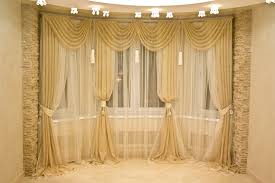 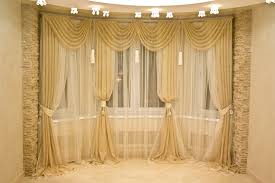 আজকের ক্লাসে
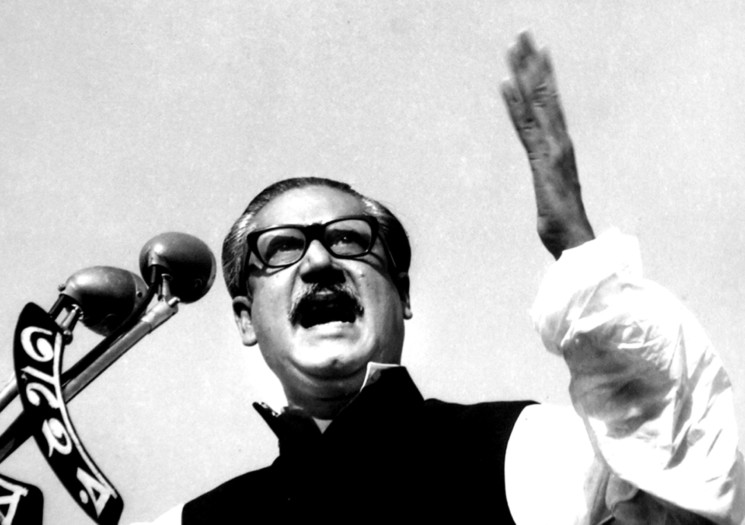 ম
ত
গ
স্বা
পরিচিতি
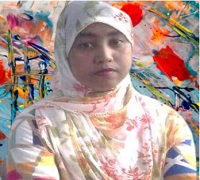 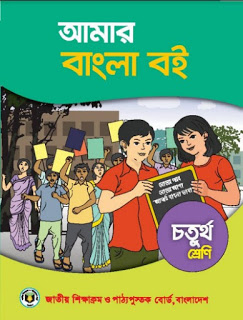 মোছাঃ শারমিন সুলতানা
সহকারি শিক্ষক
পোড়াহাটি সরকারি প্রাথমিক বিদ্যালয়
হরিণাকুণ্ডু, ঝিনাইদহ।
শ্রেণি :  চতুর্থ
 বিষয় :  বাংলা
 পাঠঃ মুক্তির ছড়া।
 অধ্যায়ঃ ৫ পৃষ্ঠাঃ ১৯।
 সময়- ৪৫ মিনিট।
এসো ছবি গুলো দেখিঃ
ছবিগুলো দেখে কী বুঝছো?
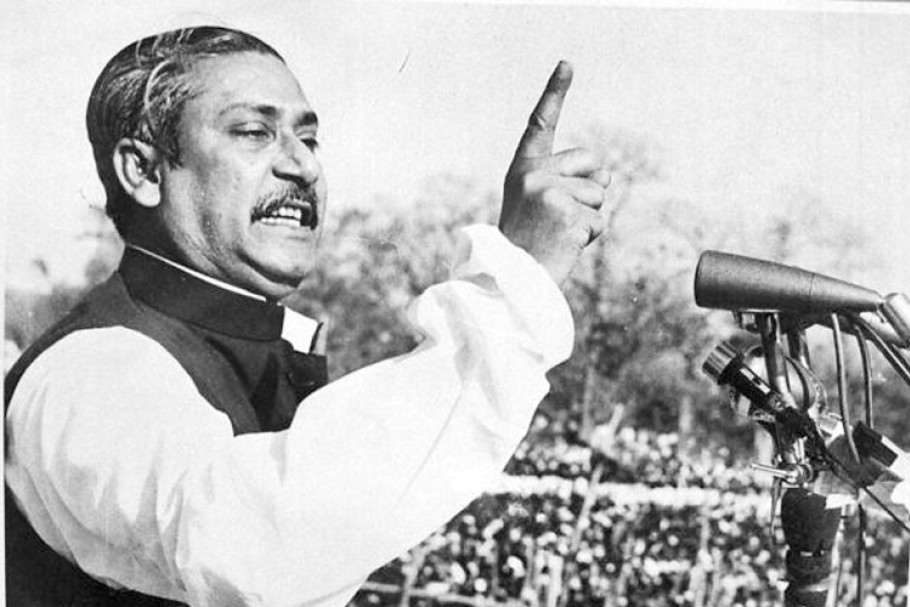 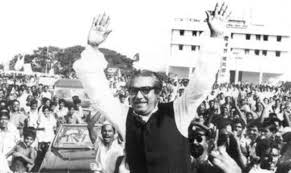 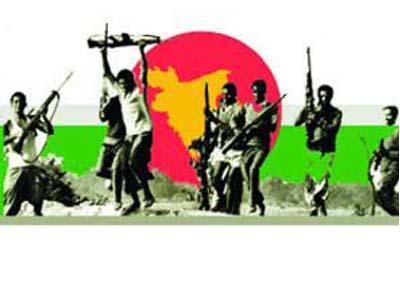 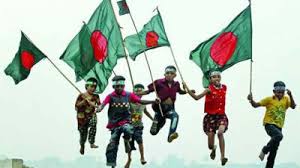 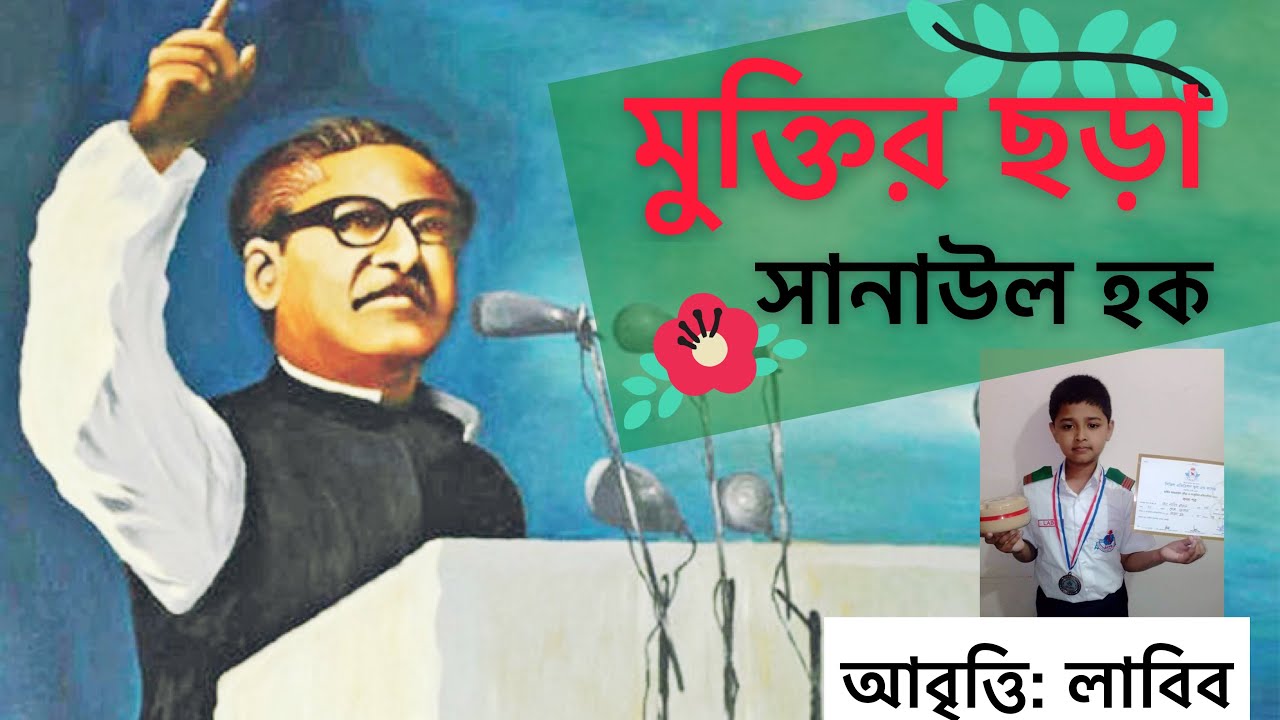 শিখনফল
এই পাঠ শেষে শিক্ষার্থীরা---
কবি পরিচিতি বলতে পারবে;
ছড়া শুনে মুলভাব বলতে পারবে;
পাঠ্য ছড়া সঠিক ছন্দে আবৃত্তি  করতে পারবে;
ছন্দ ঠিক রেখে প্রমিত উচ্চারনে ও স্বাভাবিক গতিতে ছড়া পড়তে পারবে।
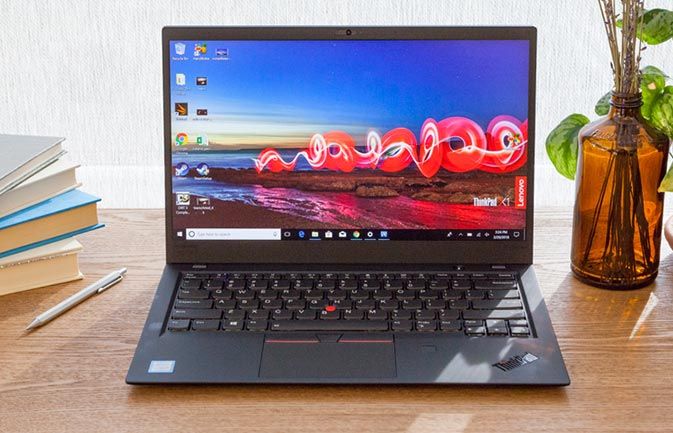 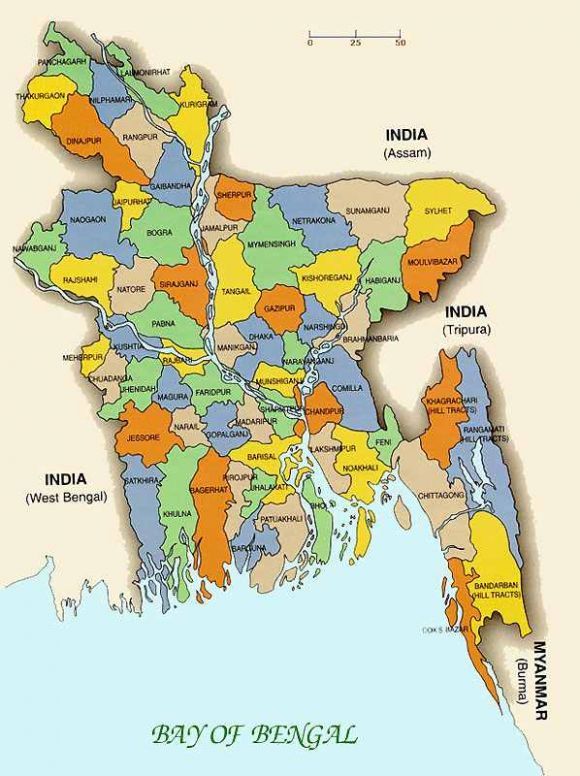 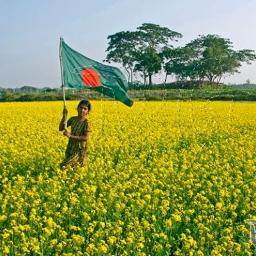 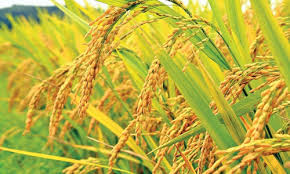 উপরের ছবিগুলো কোন দেশের?
তোমার বাংলা আমার বাংলা সোনার বাংলাদেশ-
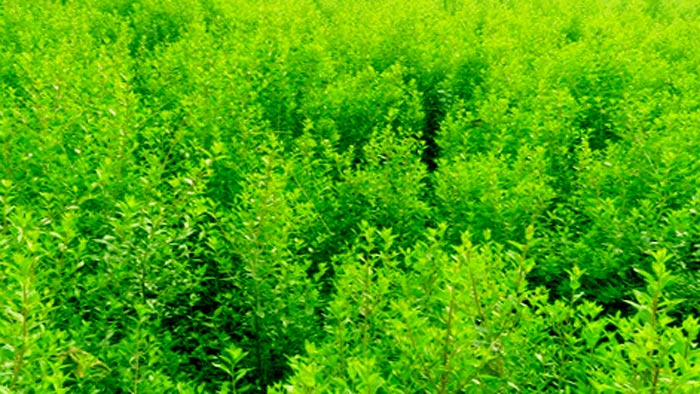 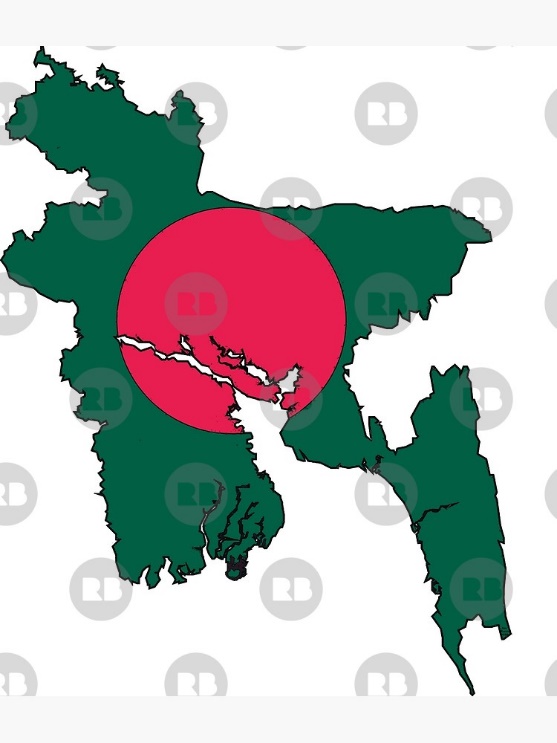 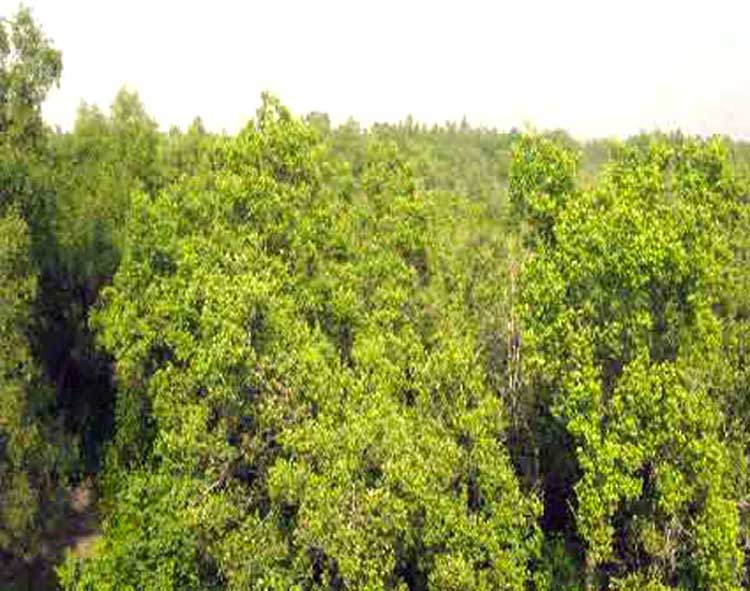 উপরের ছবিগুলোতে কী দেখছ?
সবুজ সোনালি ফিরোজা রুপালি রুপের নেই তো শেষ।
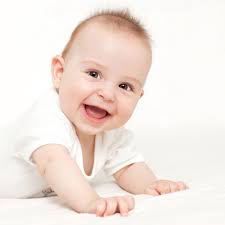 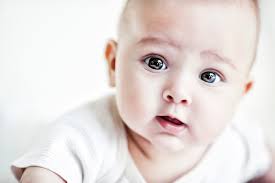 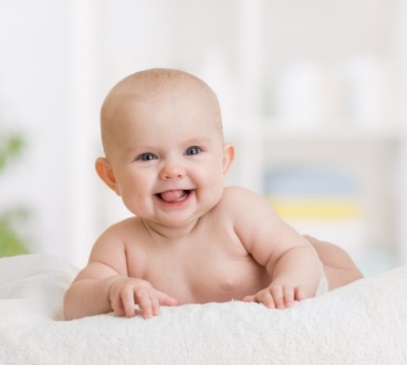 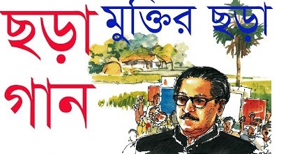 উপরের ছবিগুলো কি কি দেখছ?
আমি তো মরেছি যতবার যায় মরা, নবীন যাত্রী তোমাকে শোনাই ছড়া
নিচের ছবিগুলো তোমরা চিনতে পারছো?
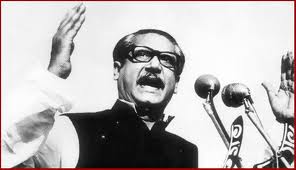 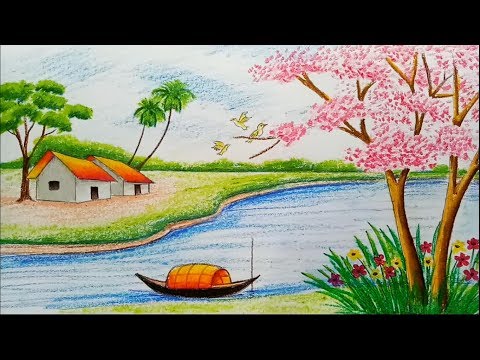 এদেশ আমার এদেশ তোমার সবিশেষ মুজিবের,
নিচের ছবিগুলো তোমরা চিনতে পারছো?
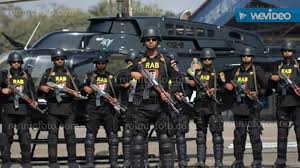 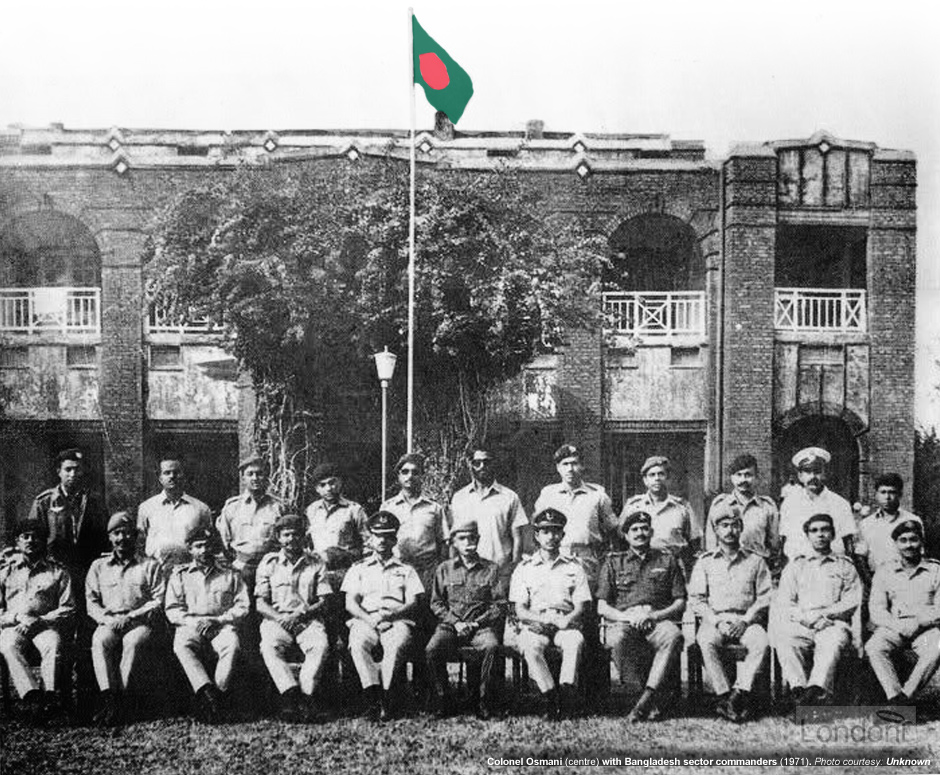 হয়ত অধিক মুক্তি পাগল সহস্র শহিদের।
একক কাজ
পাঠ থেকে নতুন শব্দগুলো খুঁজে বের কর।
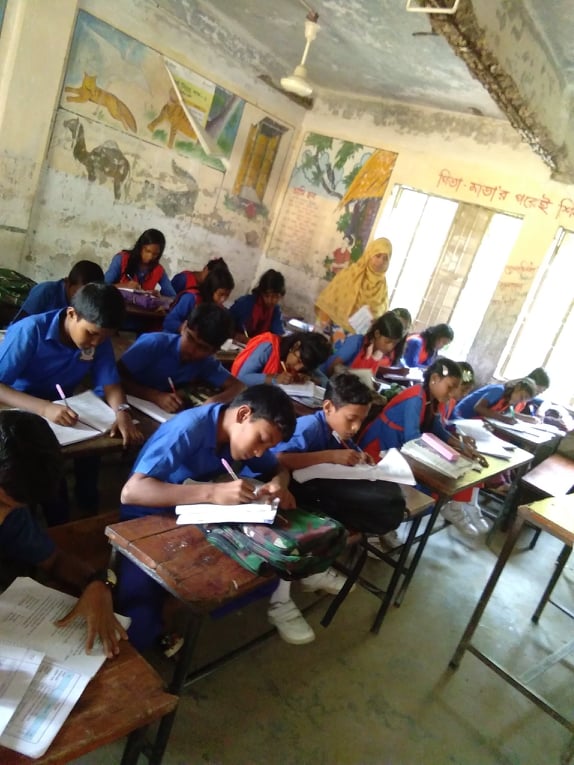 নবীন যাত্রী, যতবার যায় মরা,
  মুক্তিপাগল, সবই শেষ মুজিবের,
  সহস্র শহিদের ।
সরব পাঠ
তোমার বাংলা আমার বাংলা
সোনার বাংলাদেশ-
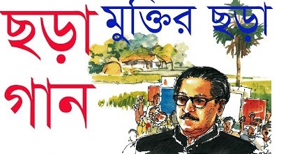 সবুজ সোনালি ফিরোজা রুপালি
রুপের নেই তো শেষ।
আমি তো মরেছি যতবার যায় মরা,
নবীন যাত্রী তোমাকে শোনাই ছড়া
এদেশ আমার এদেশ তোমার 
সবিশেষ মুজিবের,
হয়ত অধিক মুক্তিপাগল
    সহস্র শহিদের ।
নিরব পাঠ
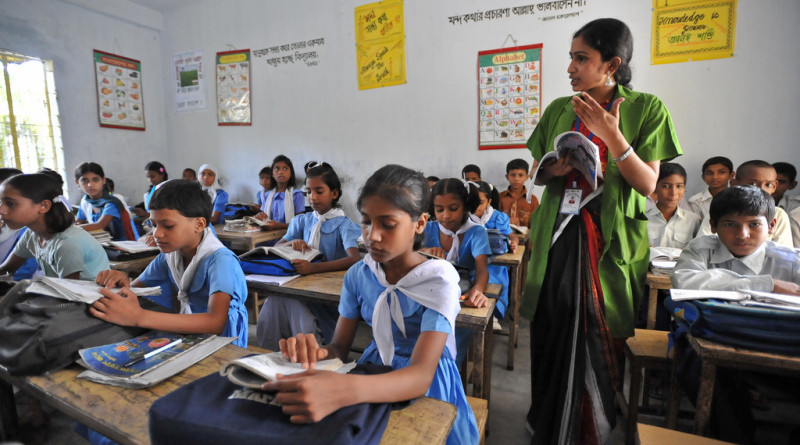 দলগত  কাজ
দল-ক= কবি পরিচিতি লেখ? 
দল-খ=কবিতার মুলভাব লেখ?
দল-গ=আমাদের দেশকে সোনার বাংলাদেশ বলি কেন? 
দল-ঘ =নবীন যাত্রী কারা?
সঠিক উত্তর
নবীন যাত্রীদের
আবার চেষ্টা করি
# মুক্তির ছড়া কবিতায় কাদের ছড়া শোনানো কথা বলা হয়েছে?
ক. মুক্তিযোদ্ধাদের
খ. বাঙালিদের

ঘ. নবীন যাত্রীদের
গ. ভাষা শহিদের
উত্তরের অপশনগুলোতে ক্লিক করুন
বাড়ির কাজ
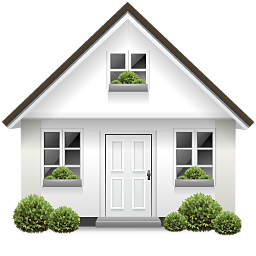 মুক্তির ছড়া কবিতাটি সম্পর্কে ৫ টি বাক্য লিখে আনবে।
আজকে ক্লাসে ধন্যবাদ
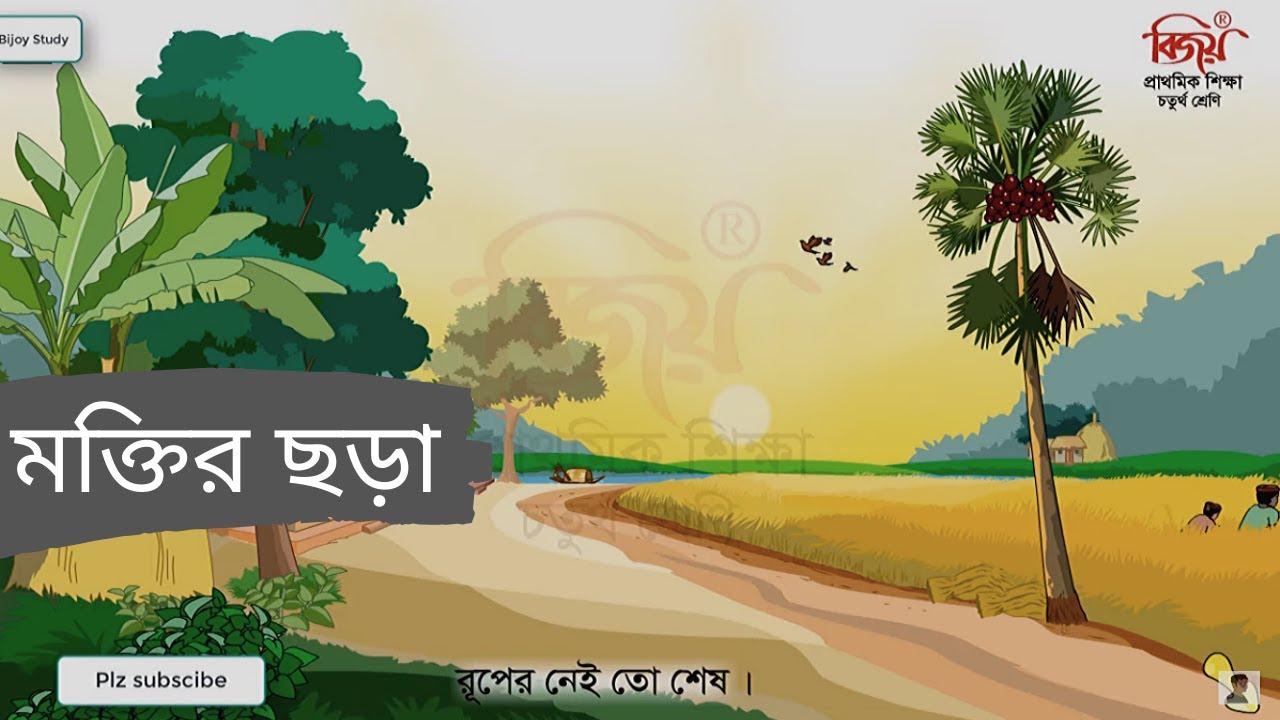 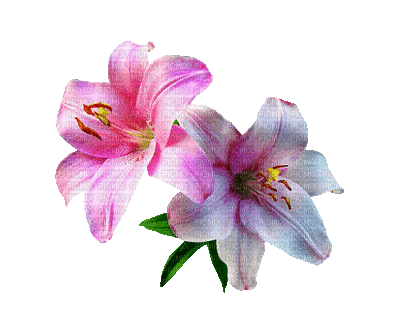 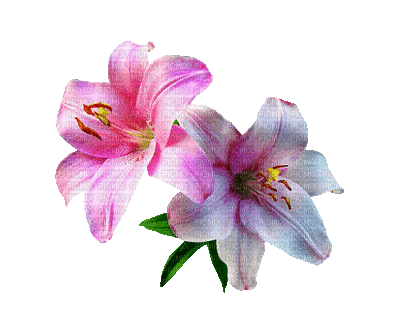 ধন্যবাদ